Håndhævelse, bevisbyrde – og bevismidler
Hvilke konsekvenser har brugen af algoritmeledelse for medarbejdere, som er udsat for det?

Spørgeskemaundersøgelse blandt fagforeningsmedlemmer i Sverige, Norge, Finland og Danmark.

To primære målgrupper:
Lagermedarbejdere og Kundeservice-/telemedarbejdere

I alt 6.324 respondenter, heraf 2.834 i Danmark
(Cevea m.fl. “Computer in command”, 2024 
Computerchefer: Algoritmeledelse har store konsekvenser for medarbejderne - Cevea
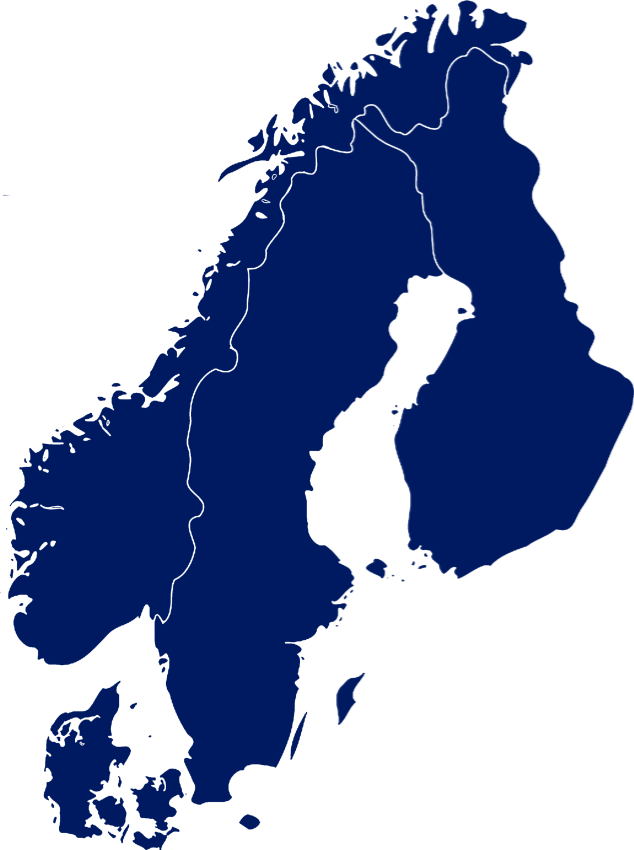 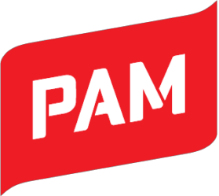 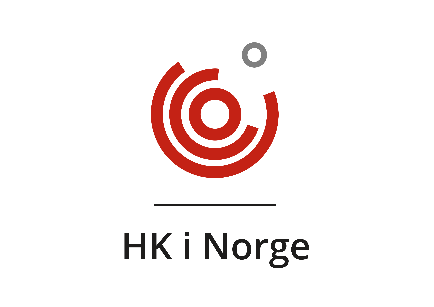 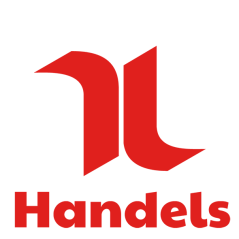 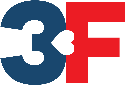 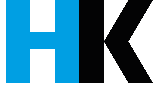 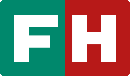 [Speaker Notes: Ikke et repræsentativt sample
Også svært at sammenligne lande, da stikprøverne er ret forskellige.

Det primære fokus er på konsekvenser og korrelationer]
Håndhævelse, bevisbyrde – og bevismidler
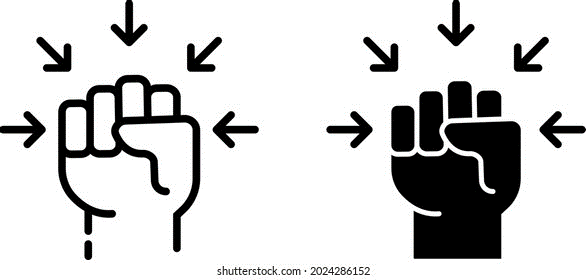 Autonomi i jobbet
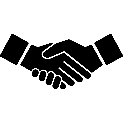 Tillid til og fra ledelsen
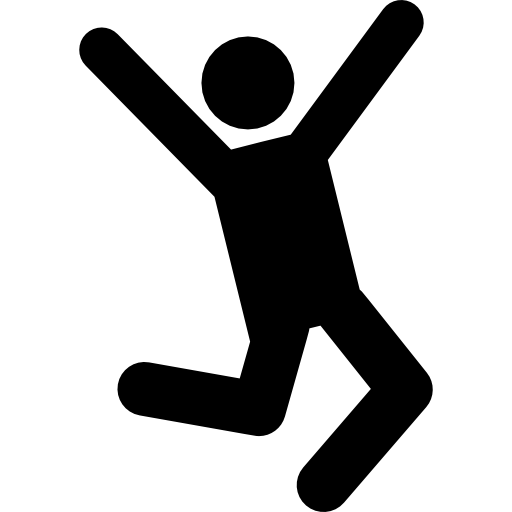 Motivation og jobtilfredshed
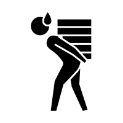 Arbejdsbyrde
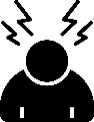 Stress
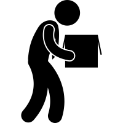 Usikkerhed om jobbet
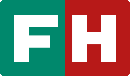 Håndhævelse, bevisbyrde – og bevismidler
Noget at komme efter!! (i visse brancher)
Arbejds(miljø)retligt

Vidste du at:
I 2024 er overvågning af medarbejdere et fokusområde for
Datatilsynet?

GDPR: Krav om effektivt tilsyn og retsmidler. Har vi det?

FH er enig med fx Forbrugerrådet, IDA og andre i at dansk/EU tilsynsmyndigheder/ressourcer er yderst mangelfulde
Domstolshåndhævelse…. Laaaange berammelsestider ;(
Håndhævelse, bevisbyrde – og bevismidler
Svaret er fagretlig behandling & styrkelse af Arbejdstilsyn

Arbejdsretlige regler
(kontrakt, overenskomst, lidt lovgivning)
Persondataretlige regler/IT-ret
(offentligretlige regler. Forordning, lov, tilsyn)

OBS: På det organiserede område indebærer brud på lovgivningen, at ledelsesrettens grænser også er brudt = bod.
(AR2015.0315: TV-overvågning i strid med aftale om kontrol-foranstaltninger)
Håndhævelse, bevisbyrde – og bevismidler
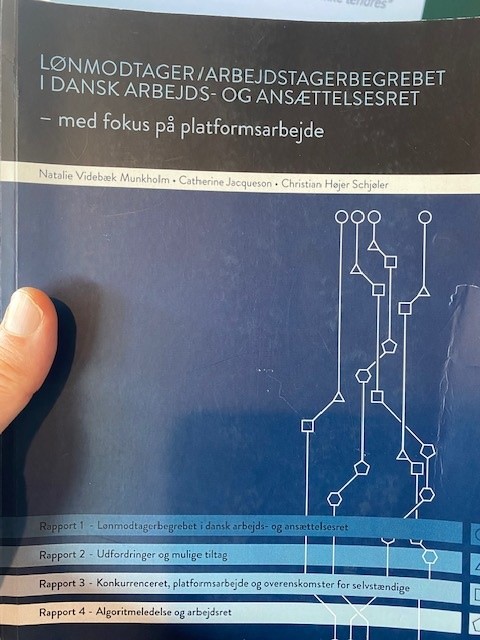 Side 239 og 242:
					”… Særlige spørgsmål, der rejser netop 				på grund af algoritmer og kunstig 					Intelligens særlige karakter.
					… kun få personer, der har 					tilbundsgående viden om f.eks. En 					algoritmes opsætning. (…) f.eks. en 					ekstern leverandør…”
					”Det kan være vanskeligt at bevise, 					hvordan algoritmer og AI-systemer 					virker. Både for medarbejderne, deres 				repræsentanter og arbejdsgiveren, hvis IT-				kompetence måske ikke engang er til stede på 				selve virksomheden.”
Håndhævelse, bevisbyrde – og bevismidler
Behov for ny håndhævelse-regulering til nye teknologier??

Mnjaaahhh… 

De europæiske parters rammeaftale.
Måske opdatering af SU-aftale/aftale om kontrolforanstaltninger.
Integration af GDPR regler og principper i fagretlige regler.
Forebyggelse
Inddragelse 
Klare formål, afgrænsning og afgrænsning
Evaluering 
Meget klar dokumentation af ”it-mekanik” der bruges til sanktion
Håndhævelse, bevisbyrde – og bevismidler  Dennis’ drøm….
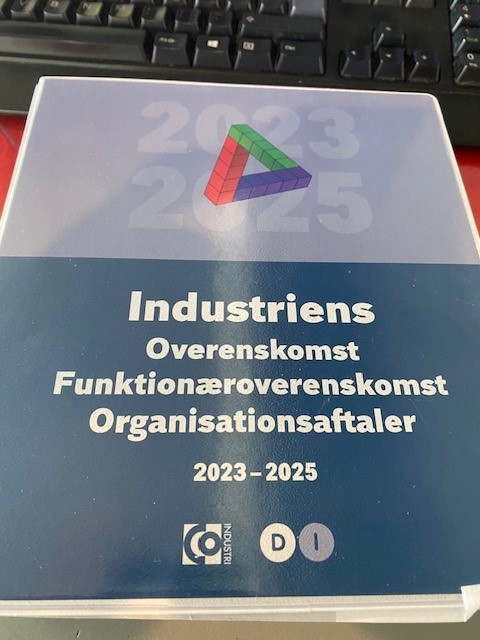 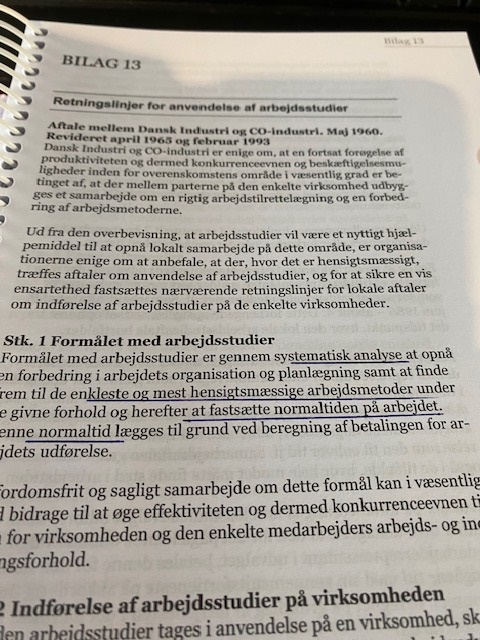